Mrs. Cravens
Butterfly Life Cycle
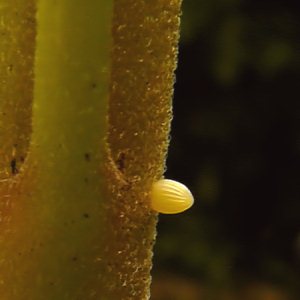 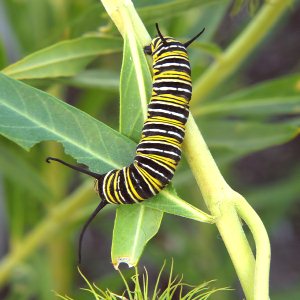 Larva
Egg
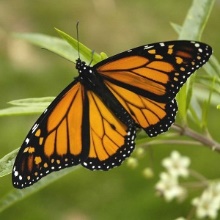 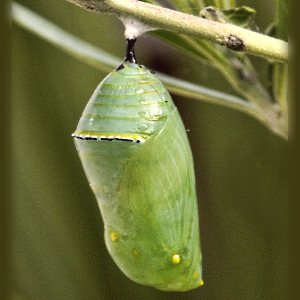 Pupa
Adult Butterfly